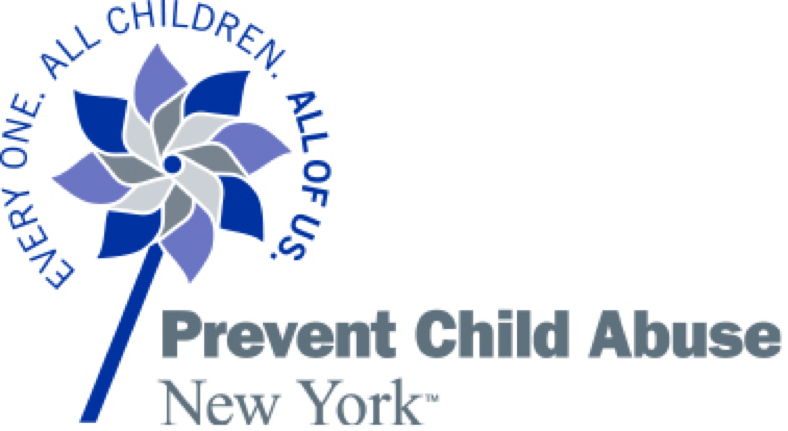 ACEs and Protective Factors Workforce Initiative
ECAC PresentationDecember 14, 2017
The CDC-Kaiser Permanente Adverse Childhood Experiences (ACE) Study
One of the largest investigations of childhood abuse/neglect and later-life health and well-being.

Conducted from 1995 to 1997 with two waves of data collection. Over 17,000 HMO members from Southern California receiving physical exams completed surveys regarding their childhood experiences and current health status and behaviors. 

Participants were predominantly white, middle-aged, and college educated.
 
ACEs are common. Almost two-thirds of study participants reported at least one ACE, and more than one in five reported three or more ACEs.
As the number of ACEs increases so does the risk for the following:
Alcoholism and alcohol abuse		Liver disease
Depression				Fetal death
Illicit drug use				Ischemic heart disease
Liver disease				Poor work performance
Financial stress				Risk for intimate partner violence
Sexually transmitted diseases		Smoking
Suicide attempts				Unintended pregnancies
Poor academic achievement		(Etc)
Protective Factors
Developed by the Center for the Study of Social Policy as a part of the Strengthening Families Framework

Research-based approach to supporting optimal child and youth development
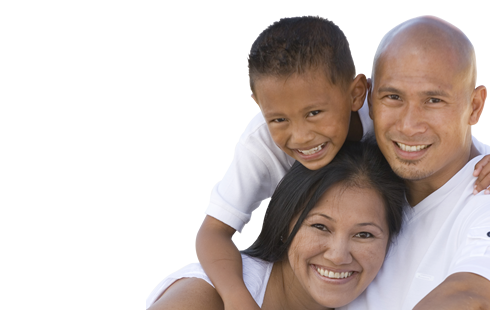 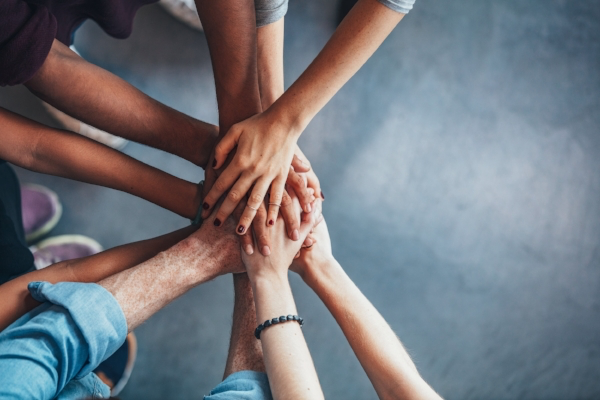 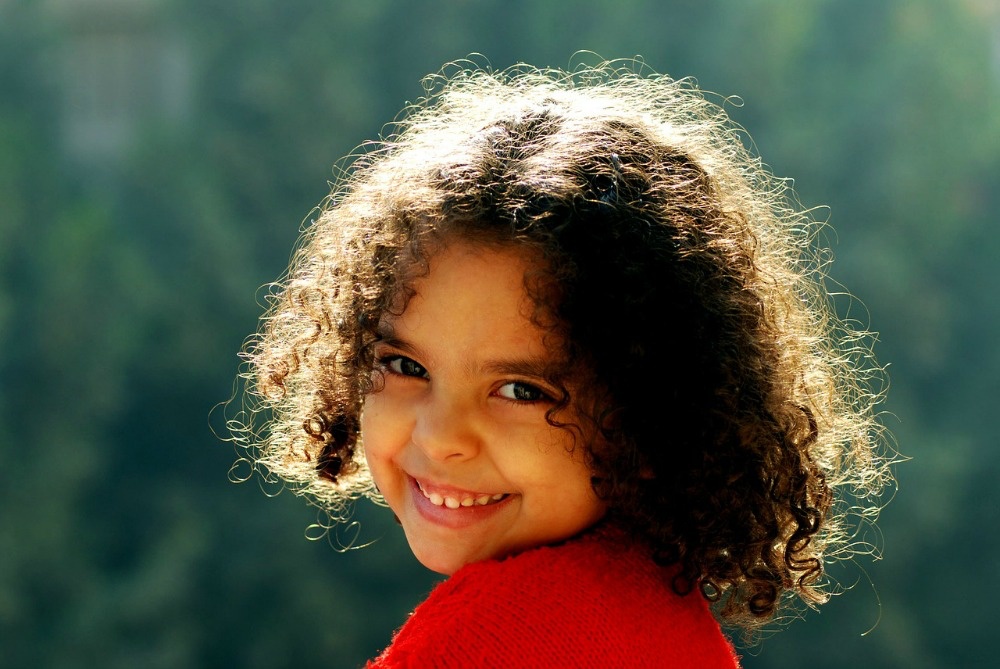 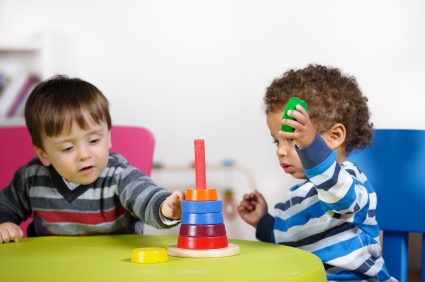 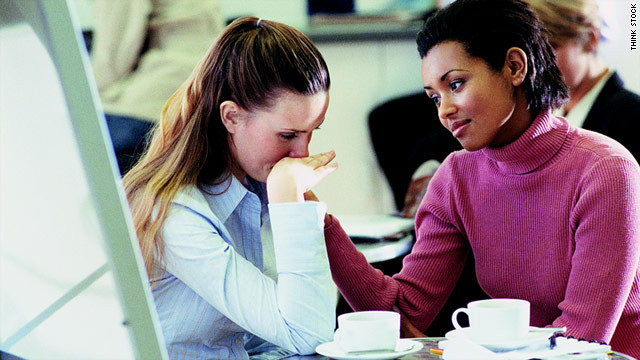 What is the Initiative?
Partnership Project 

Policy Project

Workforce Development Project
Five Modules
ACEs Overview

Resiliency and Recovery

Strengthening Protective Factors

Service Implications

Population Specific
Target Populations
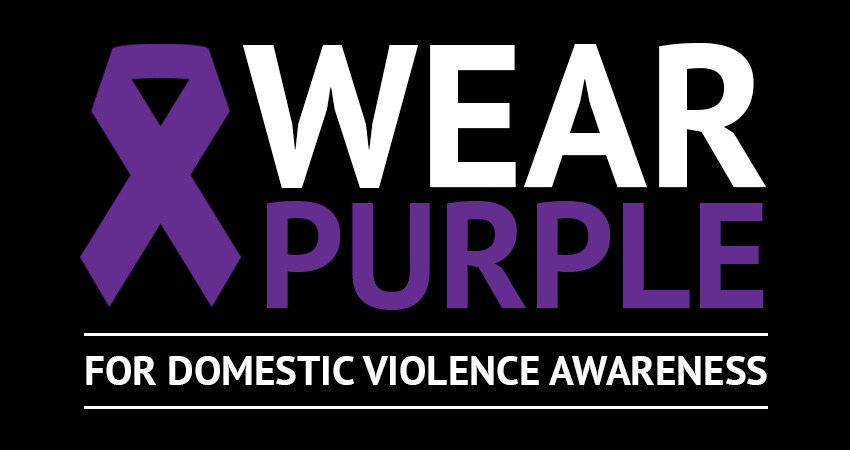 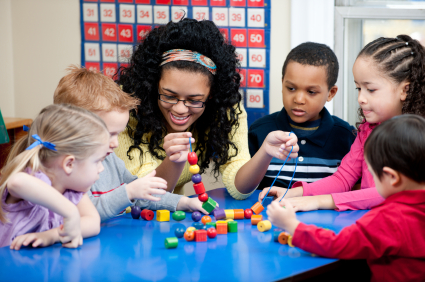 Early Care Providers
Domestic Violence Staff
Kinship Care
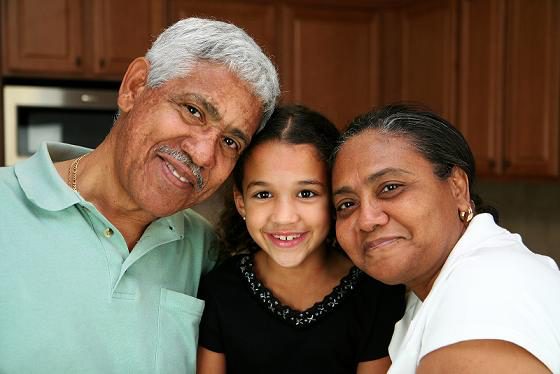 Anticipated Results
Long term – 
ACE/ PF informed workforce 
Trauma responsive organizations
System shift toward prevention 

Year 1 – 
500 Partnership Staff Trained Statewide
12 Pilot Sites Launched
Legislation introduced and passed by both Assembly and Senate
Jeopardy  Game - ACEs
How Common Are ACEs?
Life Expectancy
Brain Function
Toxic Stress
Protective Factors
10
10
10
10
10
20
20
20
20
20
30
30
30
30
30
40
40
40
40
40
50
50
50
50
50
How Common Are ACEs?
What is 1 in 5?
10
How Common Are ACEs?
In the US population, number of persons to have three or more ACEs.
50
How Common Are ACEs?
Life Expectancy
Brain Function
Toxic Stress
Protective Factors
10
10
10
10
10
20
20
20
20
20
30
30
30
30
30
40
40
40
40
40
50
50
50
50
50
Toxic Stress
What is Toxic Stress?
Toxic Stress
Persistent stress experienced without ongoing sources of support
50
How Common Are ACEs?
Life Expectancy
Brain Function
Toxic Stress
Protective Factors
10
10
10
10
10
20
20
20
20
20
30
30
30
30
30
40
40
40
40
40
50
50
50
50
50
Protective Factors
What is one nurturing relationship?
Protective Factors
One major factor that mitigates the impact of ACEs
50
Contact
Tim Hathaway
thathaway@preventchildabuseny.org

Tamae Memole
tmemole@preventchildabuseny.org

Jenn O’Connor
joconnor@preventchildabuseny.org